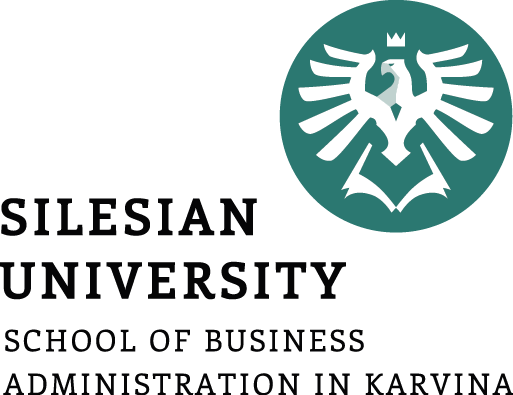 Mathematics in economics
Lecture 10
Lecture 10
Definite integral
Newton´s definite integral:
In the definition above, F is a primitive function to f, 
and a and b are the limits of the integral.

The result of definite integral is not a function, but a number!
Lecture 10
Definite integral – elementary properties
Generally, when computing definite integral, we use the
same table of elementary integrals as for an indefinite
integral.

The elementary properties of the definite integral:
Lecture 10
Definite integral – a use
The definite integral can be used to calculation of:

 The square under or above given function,

 The area of a 2D object,

 The length of a curve,

 The volume of a 3D object,

 The area of a 3D object.
Lecture 10
Definite integral – An area under/above a function
Find:

Solution: 


What does the number 7/3 mean?  

It is the area below the function f(x) on the interval (1,2),
See the next slide for a picture.
Lecture 10
Definite integral – An area under/above a function
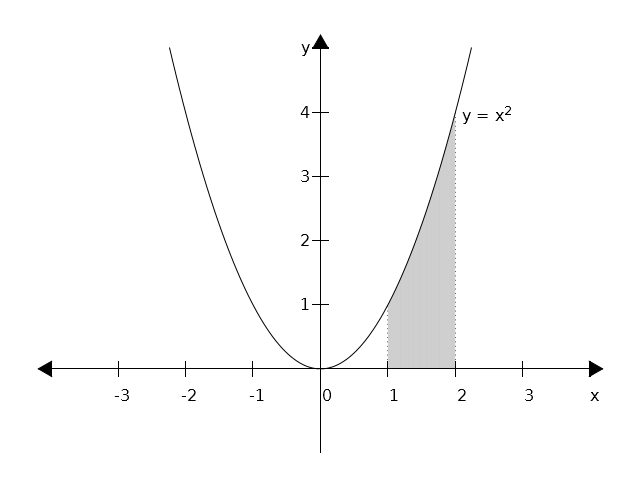 Lecture 10
Definite integral – An area under/above a function
Find an area bounded by functions:               , axis x,
x = -1 and x = 2.

Solution: We must divide the interval of integration
(-1,2) into two intervals: (-1,0) and (0,2) (WHY?):
Lecture 10
Definite integral – An area under/above a function
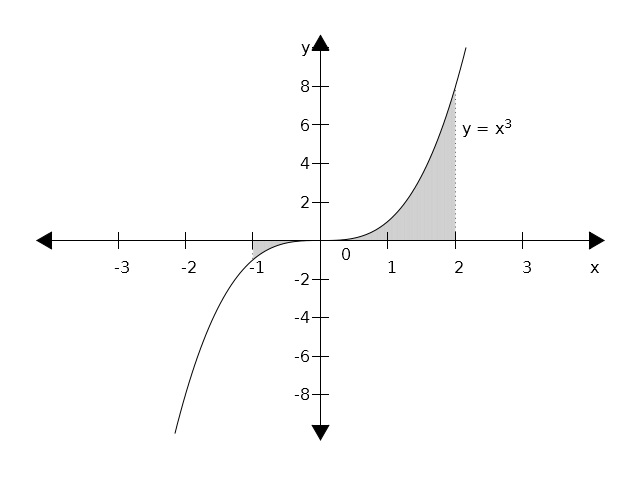 Lecture 10
Definite integral – An area under/above a function
Problem 2
Find:

Solution: 

This result means that the area under the function on
 the interval (0,3) is 9.

Important note: if a function is positive on the interval
of integration, then the result will be a positive number.
However, for a negative function the result will be 
negative!
Lecture 10
Definite integral – An area under/above a function
Problems 3 and 4
Find:

Solution:
Find:

Solution:
Lecture 10
Problems to solve - 1
Find:
Lecture 10
An area between two curves
Let f(x) and h(x) be two curves, S an area between them
And a and b their intersections. 
Then S is given as follows:
Lecture 10
An area between two curves – Problem 1
Find an are between two curves:              and             . 

A picture:
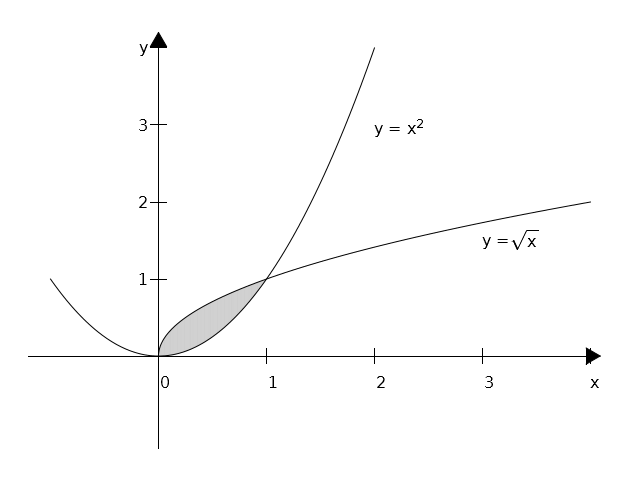 Lecture 10
An area between two curves – Problem 1 cont.
Find an are between two curves:              and             . 

Solution:
First, we find intersections:                , hence x = 0 and x = 1.

 Now, we can use the integral formula for the area:
Lecture 10
An area between two curves – Problem 2
Find an are between two curves:              and             . 

Solution:
First, we find intersections:                , hence x = 0 and x = 2.

 Now, we can use the integral formula for the area:
Lecture 10
An area between two curves – Problem 2 – cont.
Find an are between two curves:              and             . 

A graph:
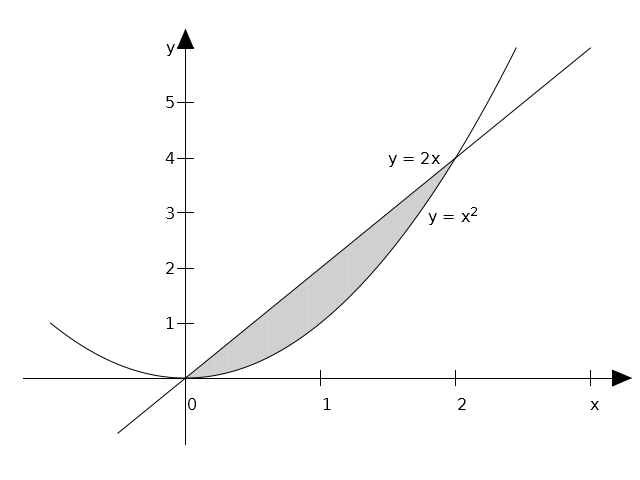